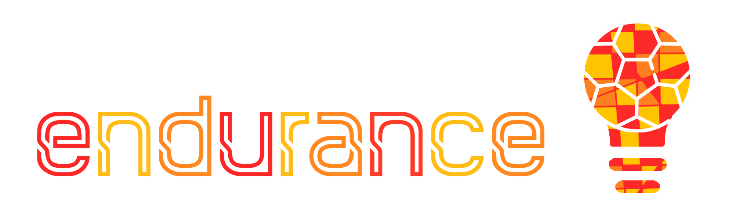 Arvon luominen ja säilyttäminen asiakkaille: johdatus markkinointiin aloitteleville urheiluyrittäjille
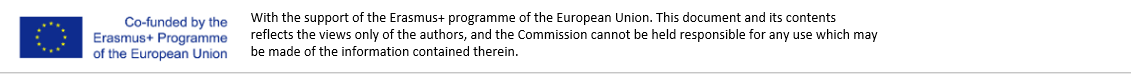 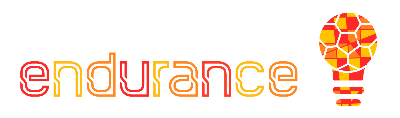 1. Tavoitteet ja päämäärät
Tämän moduulin päätteeksi:
Ymmärrät paremmin, miten yrityksen arvoa luodaan
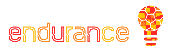 ...asiakkaille, organisaatiolle ja kaikille asianosaisille.
Pystyt määrittelemään markkinoinnin roolia tässä arvonluontiprosessissa
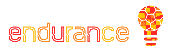 Perehdytään markkinoinnin tärkeimpiin perusteisiin.
Hahmottelet markkinointistrategiasi pääkohdat
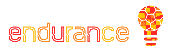 Käydään läpi ne muuttujat, jotka muodostavat markkinointistrategioiden ytimen. Niiden avulla tavoitetaan asiakkaat ja kiinnostavat markkinasegmentit.
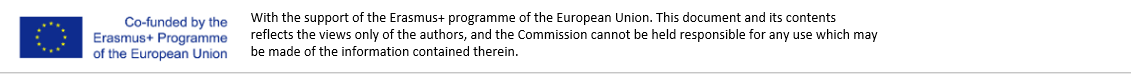 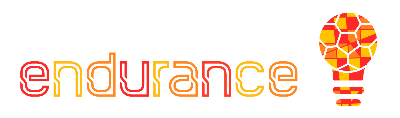 Sisältö
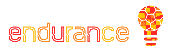 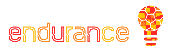 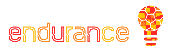 Osio 1
Osio 2
Osio 3
Markkinointimix

Markkinointimix: 8Ps-malli
Markkinointimix liiketoimintasuunnitelmassa
"Arvon" käsitteen muotoilu organisaatioille:

Arvon monet eri tulkinnat
Arvoyhtälön muuttujat
Tietyn ajan ja ajanjakson sosioekonominen konteksti
Panosten käsittely 
Ihmiset
...mistä markkinoinnissa on kyse?

Määritelmiä
Tarpeet ja vaatimukset...
Markkinointi eri liiketoiminnan konteksteissa
Markkinoinnin keinot painopisteen perusteella
Tuotteet
Myynti
Markkinointi
Suhteet
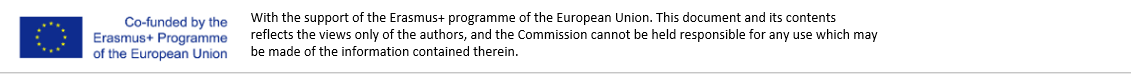 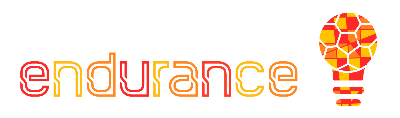 Osio 1
Mitä tarkoitetaan arvolla?

Kvantitatiivinen VS kvalitatiivinen
Kuinka paljon on saavutettu tietyssä ajassa vs. suoritustaso ja tehokkuus.

Tuotos VS tulos
Aineelliset ja konkreettiset tulokset vs. keskipitkän/pitkän aikavälin vaikutus, joka syntyy kyseisestä tuotoksesta (eli ↑ voitto).

voitto = tuotot - kustannukset
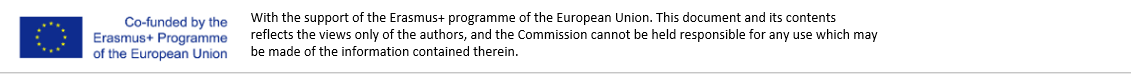 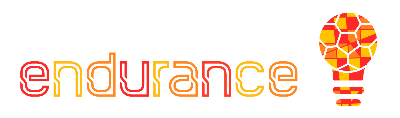 Osio 1
Arvoyhtälön muuttujat


Riippumatta liikeidean mittakaavasta ja kattavuudesta, arvo rakentuu laajemmassa merkityksessä kolmesta eri muuttujasta:
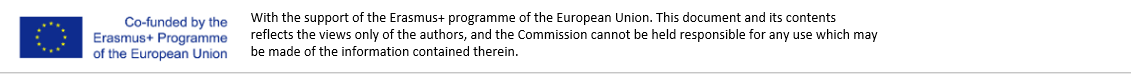 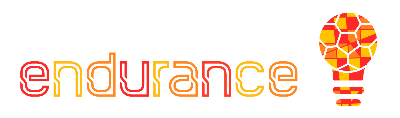 Osio 1
Arvoyhtälön muuttujat


Tietyn ajan ja ajanjakson sosioekonominen konteksti
Sillä tarkoitetaan niiden ilmiöiden kokonaislaajuutta, jotka saattavat vaikuttaa liikeideaan. 

Teknologia ja markkinasuuntaukset ovat kaksi vaikuttavinta suuntausta, joita yrittäjiksi aikovat/ yrittäjät joutuvat tarkastelemaan suunnitellessaan ja skaalatessaan liikeideaansa.
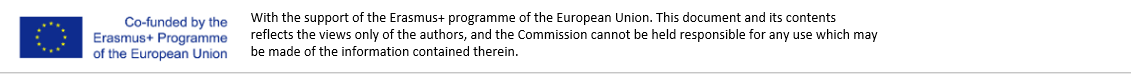 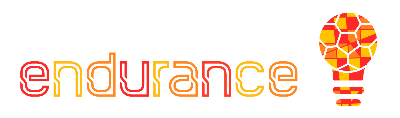 Osio 1
Arvoyhtälön muuttujat

Tietyn ajan ja ajanjakson sosioekonominen konteksti, esim.:
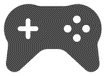 Viime vuosina e-urheilusta on tullut merkittävä ala, ja monet vakiintuneet urheiluun liittyvät yritykset hyödyntävät ilmiötä....

...kuten Juventus F.C. on jo tehnyt vuonna 2019, kun se julkisti seuran ikioman e-urheilujoukkueen Global eFootball.pro Championship -kilpailua silmällä pitäen.
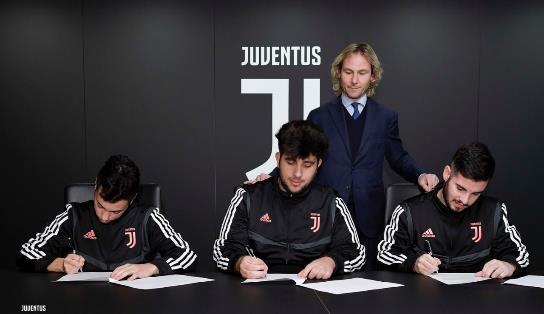 Lähde: https://www.juventus.com/it/news/articoli/la-juventus-entra-nel-mondo-esports
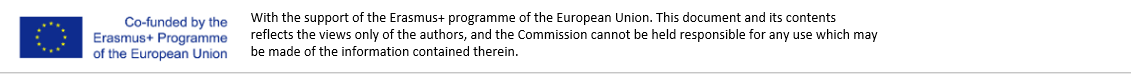 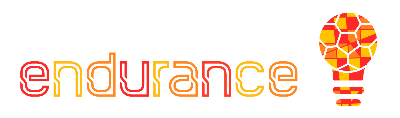 Osio 1
Arvoyhtälön muuttujat


Tietyn ajan ja ajanjakson sosioekonominen konteksti
Tämä ulottuvuus viittaa myös seuraaviin: 
Kilpailijat - vahvuudet ja heikkoudet
Asiakkaat - todelliset ja potentiaaliset

Urheiluun liittyvien liikeideoiden tyypillisen koon ja toiminta-alan vuoksi on suhteellisen helppoa löytää erityisiä markkinasegmenttejä, joilla on korkea kannattavuusmarginaali.
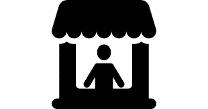 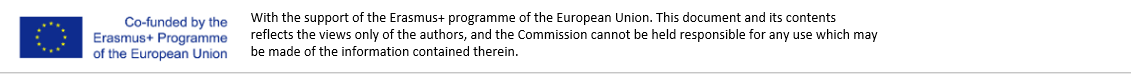 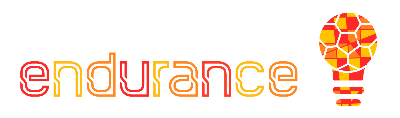 Osio 1
Arvoyhtälön muuttujat


Tietyn ajan ja ajanjakson sosioekonominen konteksti
markkinaraon löytäminen
Urheilualan asiakkaat (enemmän kuin muilla markkinoilla):
ovat erittäin hyvin perillä asioista
pyrkivät yhdistymään (verkko)yhteisöihin
klusteroituvat hyvin tunnistettaviin segmentteihin
omaavat suuremman ostopotentiaalin
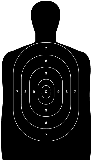 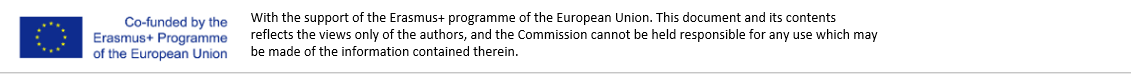 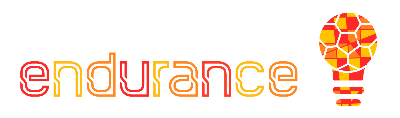 Osio 1
Arvoyhtälön muuttujat


Panosten käsittely
Arvonmuodostusprosessi kuuluu kaikille yrityksille yhteisen kehyksen piiriin.

Kyseessä on niin sanottu IPO-malli tai IPO-kaavio. IPO tulee sanoista:
→ Input (panos)
	 → Process (prosessi)
		 → Output (tulos)
Ympäristö
Prosessi
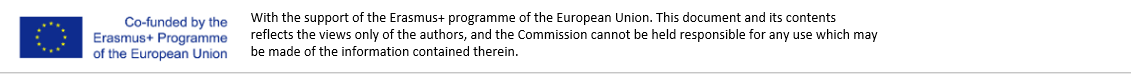 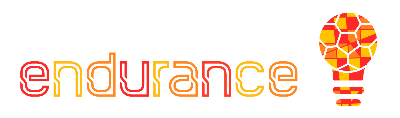 Osio 1
Arvoyhtälön muuttujat

Panosten käsittely
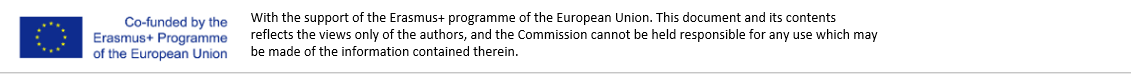 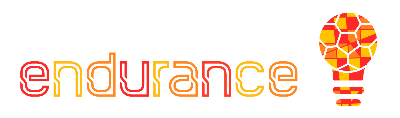 Osio 1
Arvoyhtälön muuttujat


Panosten käsittely
Liiketalouden opinnoissa markkinointi kuuluu ensisijaisiin (Primary*) toimintoihin: ne edistävät ensisijaisesti loppuasiakkaan tavoittamista ja tulojen tuottamista.

	Edistetään ensisijaisesti lopullisen asiakkaan tavoittamista ja tulojen tuottamista.

* Tulkinta perustuu Porterin arvoketjuun: Kilpailuetu, 1985, s. 87.
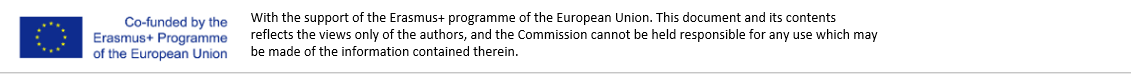 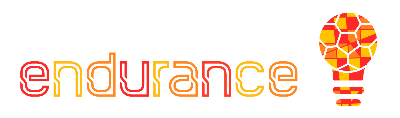 Osio 1
Arvoyhtälön muuttujat

Ihmiset
Ihmisillä viitataan sekä:
 
Sisäiseen työvoimaan* - tietoon, asiantuntemukseen, taitoihin ja osaamiseen.
! Niihin, jotka saavat asiat tapahtumaan!
Ulkoisiin sidosryhmiin - eturyhmiin ja yleisemmin kaikkiin, jotka saattavat olla kiinnostuneita yrityksen toiminnasta.
*Markkinoinnista poiketen henkilöstöhallinto kuuluu tukitoimintoihin - se on keskeinen tekijä ensisijaisten tavoitteiden sujuvan toteuttamisen kannalta.
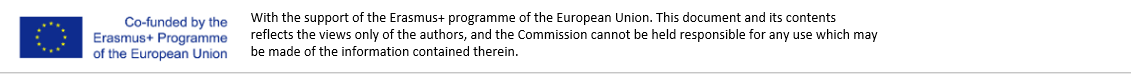 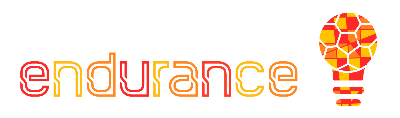 Osio 2
...mistä markkinoinnissa on kyse?

On olemassa paljon virheellisiä käsityksiä siitä, mitä markkinoinnilla tarkoitetaan.

Onko kyse myynnistä? Viestinnästä ja myynninedistämisestä? Yleisön sitouttamisesta? Asiakassuhteista? 

Todellisuudessa siihen sisältyy kaikki edellä mainitut seikat ja enemmän.
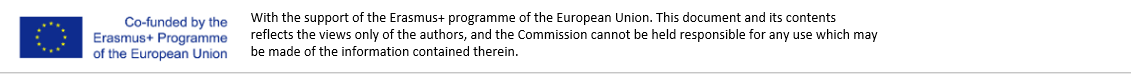 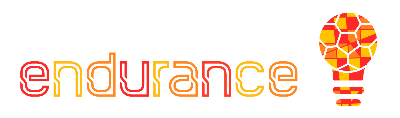 Osio 2
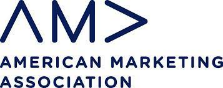 Määritelmiä: American Marketing Association (AMA)


[Markkinointi on] toimintaa sekä instituutioiden ja prosessien yhdistelmä. Markkinoilla luodaan, viestitään, toimitetaan ja vaihdetaan tarjontaa, joilla on arvoa asiakkaille, yhteistyökumppaneille, ja yhteiskunnalle.


AMA:n markkinoinnin määritelmä on hyvin markkinakeskeinen, ja siihen sisältyy laaja valikoima toimintoja ja tehtäviä, joilla pyritään tyydyttämään asiakkaiden lisäksi myös yhteiskunnan ja suuren yleisön tyytyväisyyttä.
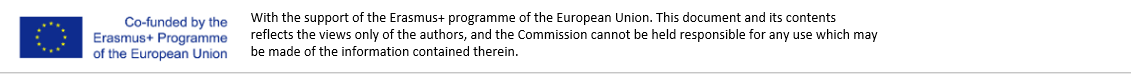 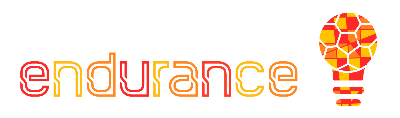 Osio 2
Määritelmiä:  Philip Kotler

Philip Kotler, joka on monien mielestä yksi edustavimmista markkinoinnin asiantuntijoista maailmanlaajuisesti, määrittelee markkinoinnin seuraavalla tavalla:

Markkinointi on prosessi, jonka avulla yritykset sitouttavat asiakkaita, rakentavat vahvoja asiakassuhteita ja luovat asiakkaille arvoa saadakseen itse asiakkailta vastapalveluksena arvoa.
Kotlerin määritelmä on AMA:n verrattuna paljon asiakaskeskeisempi.
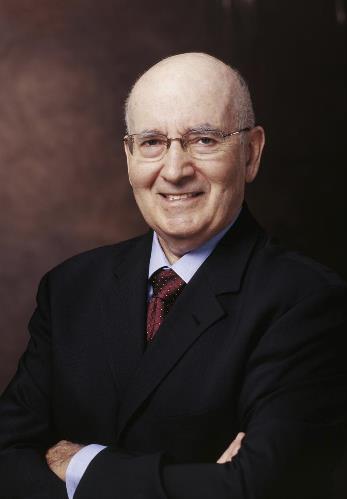 Kuvan lähde
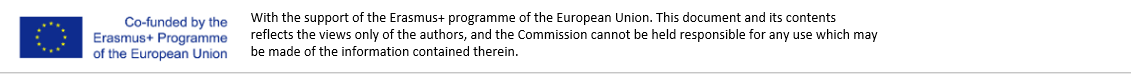 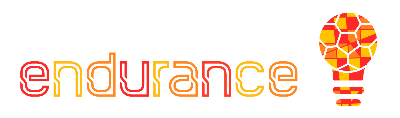 Osio 2
Tarpeet ja vaatimukset…

Näkökulmista riippumatta kaikki markkinointiin sovelletut määritelmät perustuvat kolmeen perusteemaan:
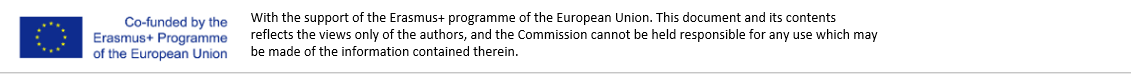 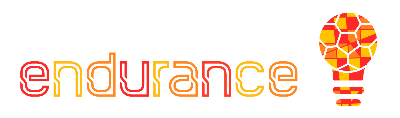 Osio 2
Markkinointi eri liiketoiminnan konteksteissa

Business	Customers (B2C)


Business	Business (B2B)


Customer	 Business (C2B)


Customer	 Customer (C2C)
Urheiluun liittyvillä toimialoilla markkinointi kohdistuu usein loppukuluttajiin (B2C) tai vähittäiskauppaan/ muihin tuotantoketjun toimijoihin.
Urheiluun liittyvillä toimialoilla valitaan C2B-strategia silloin, kun työskennellään sosiaalisen median vaikuttajien  kampanjoiden parissa.
C2C-strategiaa sovelletaan jakamistalouden yrityksiin - hyvin epätavallista urheiluun liittyvillä toimialoilla.
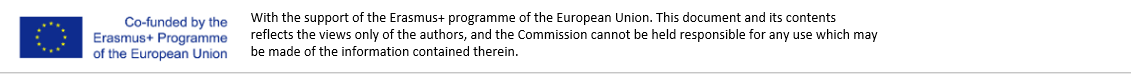 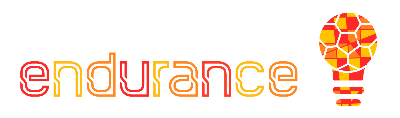 Osio 2
Markkinoinnin keinot painopisteen perusteella


Painopiste TUOTTEESSA
1900-luvun alkupuoli           Esimerkki: 

Henry Ford: 
Jos sinulla on hyvä tuote, se mainostaa itse itseään.

Tuotelähtöisissä strategioissa markkinoinnilla pyritään hyödyntämään tietyn tavaran tai palvelun teknologista/teknistä/muotoilullista kilpailukykyä.
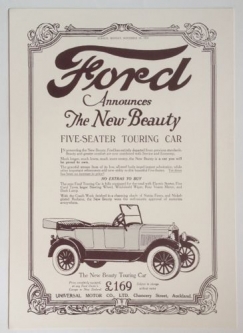 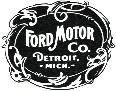 Kuvan lähde
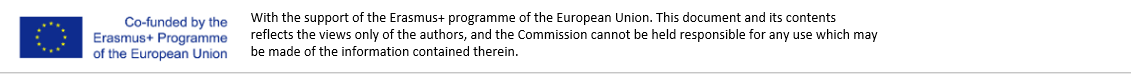 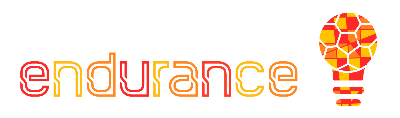 Osio 2
Markkinoinnin keinot painopisteen perusteella

Painopiste MYYNNISSÄ
1930 luvun alkupuoli           Esimerkki: 

Alkuaikoina Coca Cola käytti myös tuotejohtoista lähestymistapaa, kunnes markkinoinnin puolella huomattiin, että kysyntä laski talvikuukausina ponnisteluista huolimatta. Miten tämä ongelma ratkaistiin? Yhdistämällä tuotemerkki tunnistettaviin kuviin...
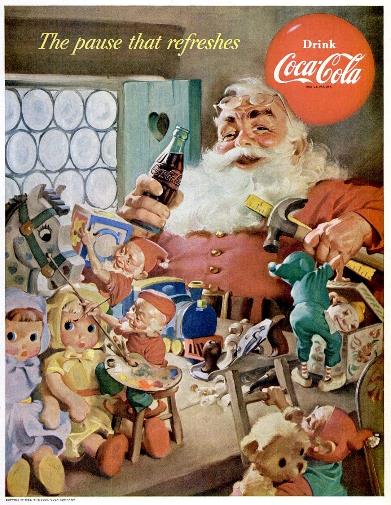 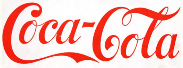 Kuvan lähde
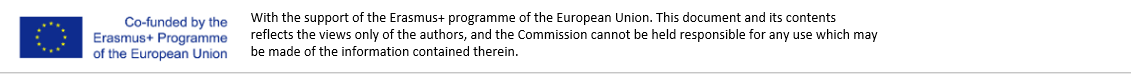 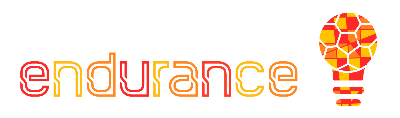 Osio 2
Markkinoinnin keinot painopisteen perusteella

Painopiste MARKKINOINTI
1980-luvulta alkaen	Esimerkki: 

Vuoden 1984 Super Bowlin aikana Apple julkaisi ensimmäisen Macintosh-mainoksensa. Mainoksen viesti on hienovarainen, mutta nerokas viittaus Orwellin bestselleriin. 

Nykyään tätä minuutin mittaista mainosta pidetään yhtenä median ja viestinnän vaikuttavimmista parhaista käytännöistä - mainos puhuu tuotteen puolesta ilman, että sitä edes näytetään kameralle...
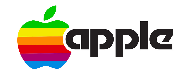 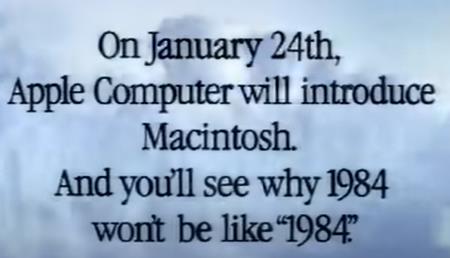 Kuvan lähde
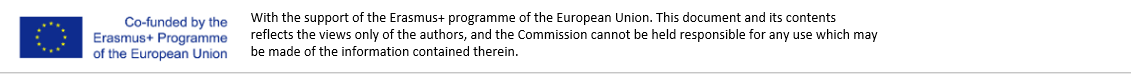 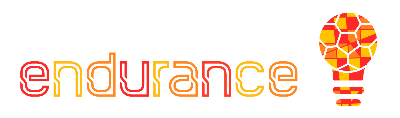 Osio 2
Types of Marketing based on focus

Painopiste SUHTEISSA
2000-luvulta alkaen	Esimerkkeinä		         … ja monet muut 

Käyttäjät ja asiakkaat tuottavat sisältöä toisille käyttäjille ja asiakkaille loputtomassa syklissä, joka ruokkii itse itseään. Nämä palautesilmukat ja osallistujien keskinäiset sitoutumismekanismit auttavat brändejä säilyttämään uskollisen asiakaskunnan, joka viettää mielellään aikaa näillä alustoilla... mainostajien eduksi.
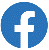 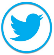 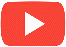 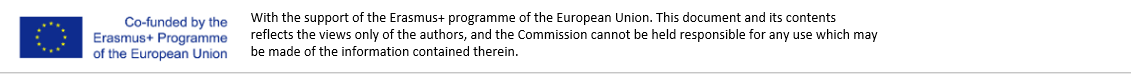 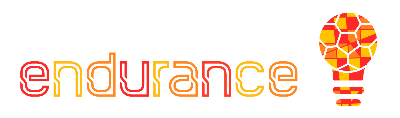 Osio 2
Mikä kannattaa valita urheilualalla?

...yksipuolista vastausta ei ole, vaan vastaus riippuu siitä, mikä on tarjouksesi perusarvo.

Kehitätkö huipputeknisiä juoksulenkkareita?		      Tuote
Kehitätkö verkkolehteä maastopyöräilijöille?		      Suhteet 
Kehitätkö uutta hydrofobista uimapukua?		      Tuote 
Kehitätkö ympäristöystävällistä jumppakuminauhaa?     Myynti
Kehitätkö sovellusta urheilusuorituksen seuraamiseen? Myynti
Jne…
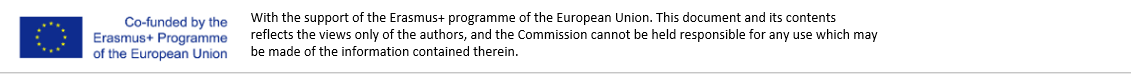 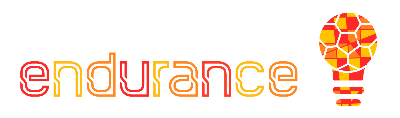 Osio 3
Markkinointimix

Miten markkinointisuunnitelma laaditaan? Mihin seikkoihin tulisi keskittyä? Alla näet 8P-mallin:
Product (tuote)Price (hinta)Place (paikka, saatavuus)Promotion (markkinointiviestintä)People (ihmiset)Process (prosessi)Physical evidence (fyysiset todisteet, fyysinen ympäristö)Partnership (kumppanuus)
Näitä kannattaa hyödyntää yrittäjänä silloin, kun pyritään tavoittamaan asiakkaita (esim. maastopyöräilijät, juoksijat, uimarit jne.).
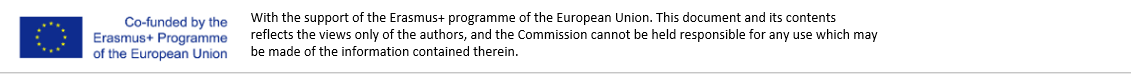 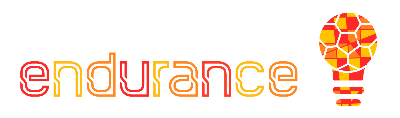 Osio 3
Markkinointimix yksityiskohtaisesti... mutta lyhyesti 
 
1.	Tuote 			Mitä myyt?
2.	Hinta 			Millä hinnalla?
3.	Paikka 			Missä - kivijalkamyymälä? Verkkokauppa? 
4.	Myynninedistäminen 	Miten aiot tiedottaa - verkkomedia?
5.	Ihmiset 			Kuka tekee kanssasi yhteistyötä tällä matkalla?
6.	Prosessi 			Ensisijaisten ja toissijaisten toimenpiteiden organisointi
7.	Fyysiset todisteet 		Tuotesuunnittelu ja brändäys
8.	Kumppanuus 		Yhteinen arvon luominen koko 							tuotantoketjulle.
Muista
1.	Pienikin muutos yhdessä edellä mainituista vaikuttaa (ainakin!) yhteen muista.
2.	Muista koota kaikki tiedot viralliseen markkinointisuunnitelmaan.
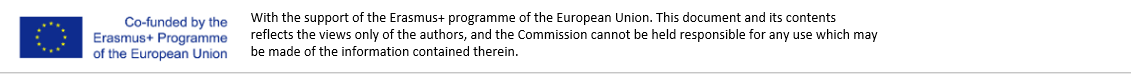 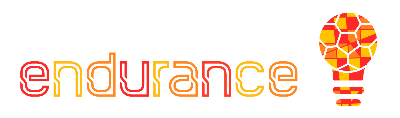 Osio 3
Markkinointimix liiketoimintasuunnitelmassa

Liiketoimintasuunnitelma on virallinen asiakirja, jossa esitetään yksityiskohtaisesti yrityksen tärkeimmät osatekijät:
 Tiivistelmä                               Liiketoimintasuunnitelman tiivistelmä
 Liiketoiminnan johto              Perustajat
 Tarjonta                                    Tuote/palvelu ja niiden yhdistäminen
 Katetut markkinat                   Asiakkaat ja kilpailijat
 Jakelu ja markkinointi
 Liiketoimintamalli                   Toimintojen ja prosessien koordinointi 
 Oikeudellinen muoto
 Riskien arviointi                       Kartoitus ja tunnistaminen
 Pääomavaatimukset
 Taloudelliset ennusteet           Kassavirta, tase, tuloslaskelma.
 Muut asiat, esim. henkilöstön ansioluettelot, tutkimukset ja analyysit jne.
Nämä korostetut kohdat ovat niitä tyypillisiä kohtia, joissa keskitytään markkinointimixiin.

Suositus: 
Jotta ymmärrät asian paremmin, voit liittää koko markkinointisuunnitelmasi liiketoimintasuunnitelman liitteeksi.
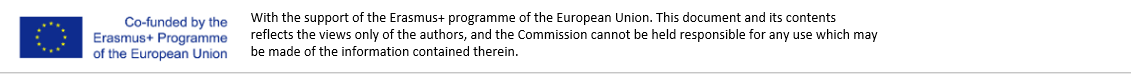 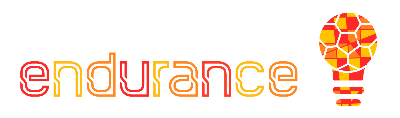 Osio 3
Viimeisenä mutta ei vähäisimpänä...
Puskaradio: uhka vai mahdollisuus? Vastaus riippuu siitä, miten asiakkaat kokevat tarjouksesi.Positiivinen palaute - ilmaista julkisuutta, asiakkaat markkinoivat tuotetta itse ilman, että he edes tietävät siitä...
Vinkki: surffaa aallolla ja anna vauhdin viedä...Negatiivinen palaute - syystä tai toisesta et ole onnistunut vastaamaan asiakkaan tarpeisiin. Negatiivisten ja positiivisten palautteiden suhde, joka on suurempi kuin 1:5 (2:5 tai pahempi), pitäisi herätellä toimimaan. Vaarana on, että mahdollisuutesi sitouttaa asiakkaita vähenee eksponentiaalisesti.Vinkki: ryhdy heti toimiin, ole kohtelias ja pyydä tarkempia palautteita juuri näiltä "vihaisilta" asiakkailta... haluathan kuitenkin tehdä kaikkesi, että yritykselläsi on hyvä maine.
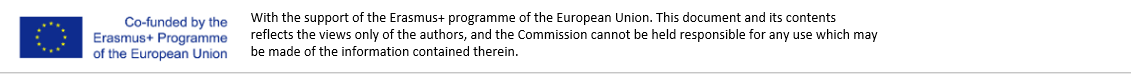 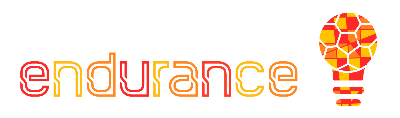 Tiivistelmä
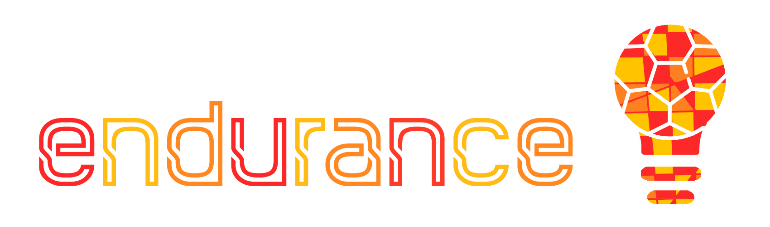 Liiketoiminnan arvo: 
3 tärkeintä tekijää
Panosten käsittely
Ihmiset 
Sosioekonominen toimintaympäristö

IPO-MALLI: panoksesta (panoksista) tuloksiin.
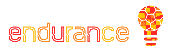 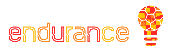 Markkinointimix
 
Product (tuote)
Price (hinta)
Place (paikka, saatavuus)
Promotion (markkinointiviestintä)
People (ihmiset)
Process (prosessi)
Physical evidence (fyysiset todisteet, fyysinen ympäristö)
Partnership (kumppanuus)
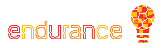 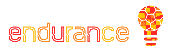 Markkinoinnin ymmärtäminen
Määritelmät. Markkinakeskeinen (AMA) ja asiakaskeskeinen (Kotler).
Markkinoinnin muodot operatiivisen kontekstin ja painopisteen mukaan.
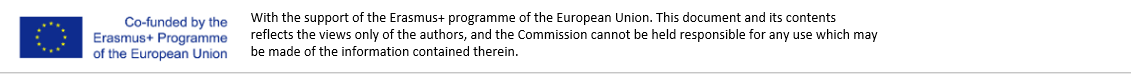 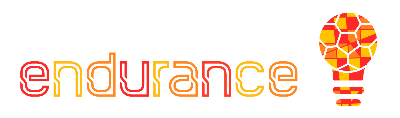 Itsearviointitesti
Kysymys 1: 
Mikä on IPO-malli?

Kysymys 2: 
Mikä on markkinoiden kysynnän yleinen määritelmä?

Kysymys 3:
Minkälainen markkinointitapa hyödyntää tarjouksen teknisiä ominaisuuksia myynnin edistämiseksi?

Kysymys 4: 
Minkälainen markkinointitapa soveltuu parhaiten urheilualalle?

Kysymys 5: 
Mikä on markkinointimix?
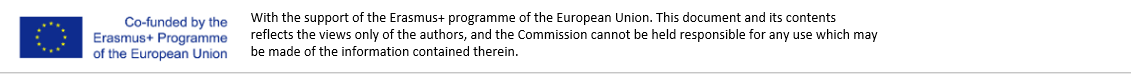